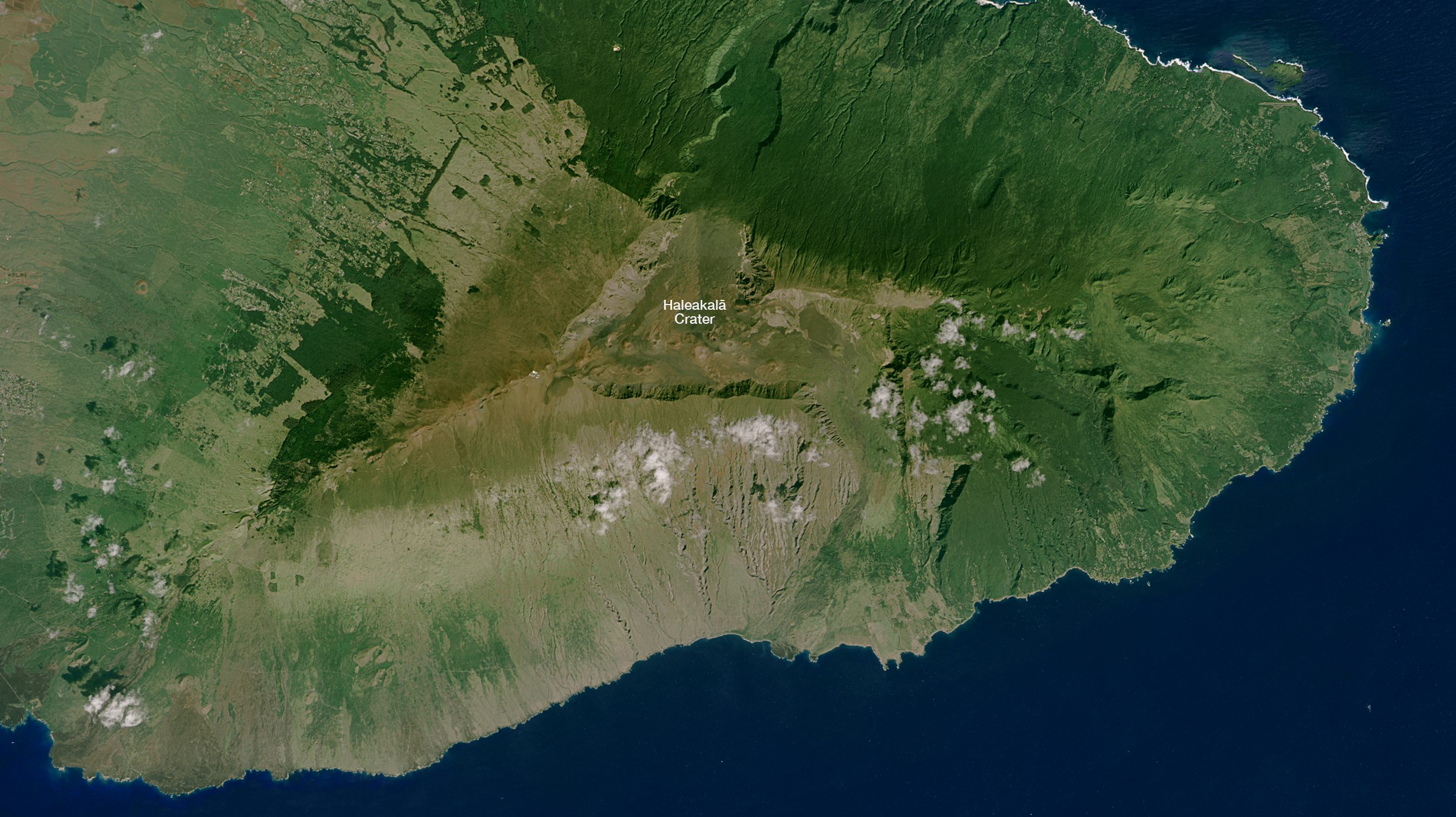 [Speaker Notes: Highlighting National Parks on the National Park Service Centennial

Haleakalā National Park, acquired by Landsat 8 OLI on February 6, 2015


For more information:
	http://earthobservatory.nasa.gov/IOTD/view.php?id=88071]